Tesla u fizici
Ana Alić 8.b
Osnovna škola Stjepana Antolovića
Privlaka
Ljubav prema fizici
Ljubav pokazuje tijekom školovanja 
Nastava fizike u školi 
Veliko znanje eksperimentalne fizike
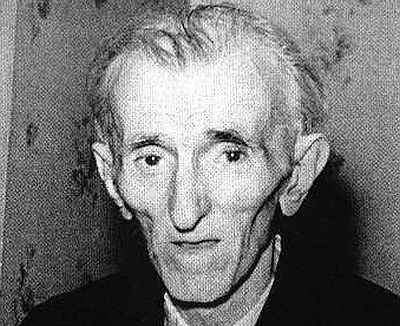 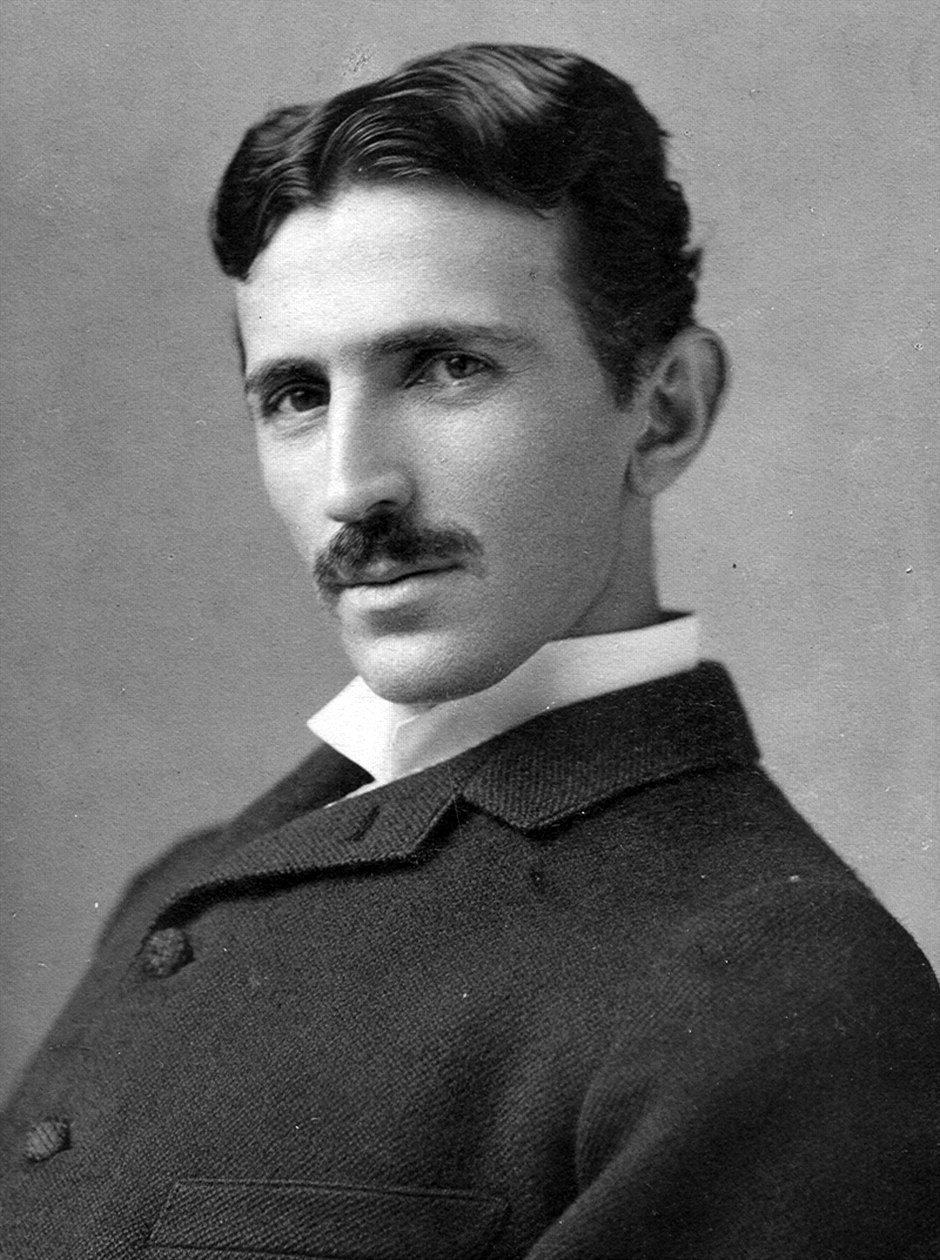 Dani Nikole Tesle 2015.
12/11/2015
2
Teslini izumi
Magnetsko polje
Transformator
Radio
Teslina turbina
Tesla je izumio brojne stvari kao što su daljinski upravljač, bežični prijenos el. energije, električni motor, loptastu munju...
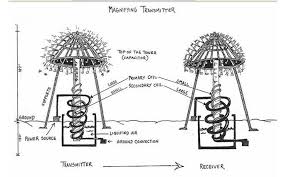 Bežični prijenos el. energije
Dani Nikole Tesle 2015.
12/11/2015
3
Magnetsko polje
Posebno stanje prostora u kojem se opažaju učinci magnetskog polja
Mjerna jedinica magnetskog polja je tesla (T)
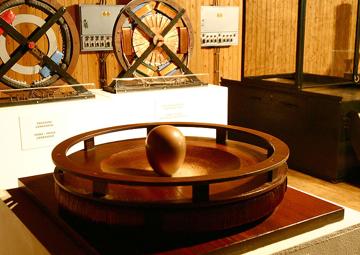 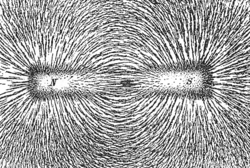 Dani Nikole Tesle 2015.
12/11/2015
4
Transformator
Karakterističan po strujnom valu 
Sastoji se od zavojnice 
Tesline struje
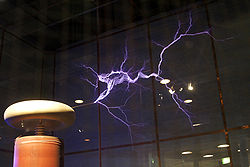 Dani Nikole Tesle 2015.
12/11/2015
5
Radio
Na njemu je radio prije nego što mu je laboratorij izgorio
Signal od 80 km
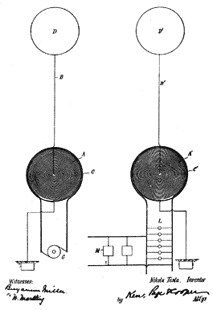 Dani Nikole Tesle 2015.
12/11/2015
6
Teslina turbina
Turbina bez lopatica 
Otkrivena 1913.
Teslina želja: iskoristiti turbinu za geotermalnu enrgiju
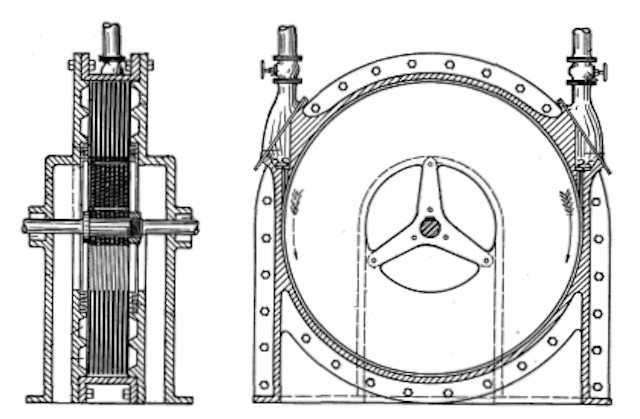 Dani Nikole Tesle 2015.
12/11/2015
7
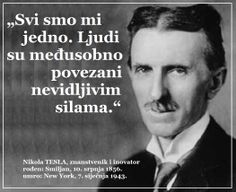 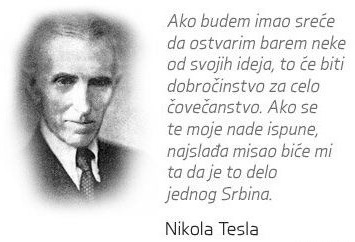 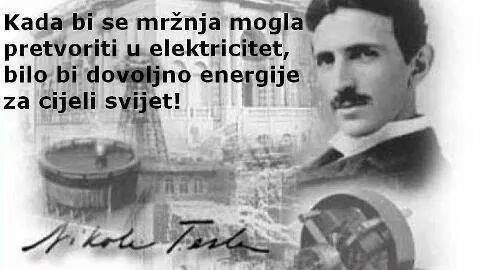 Dani Nikole Tesle 2015.
12/11/2015
8